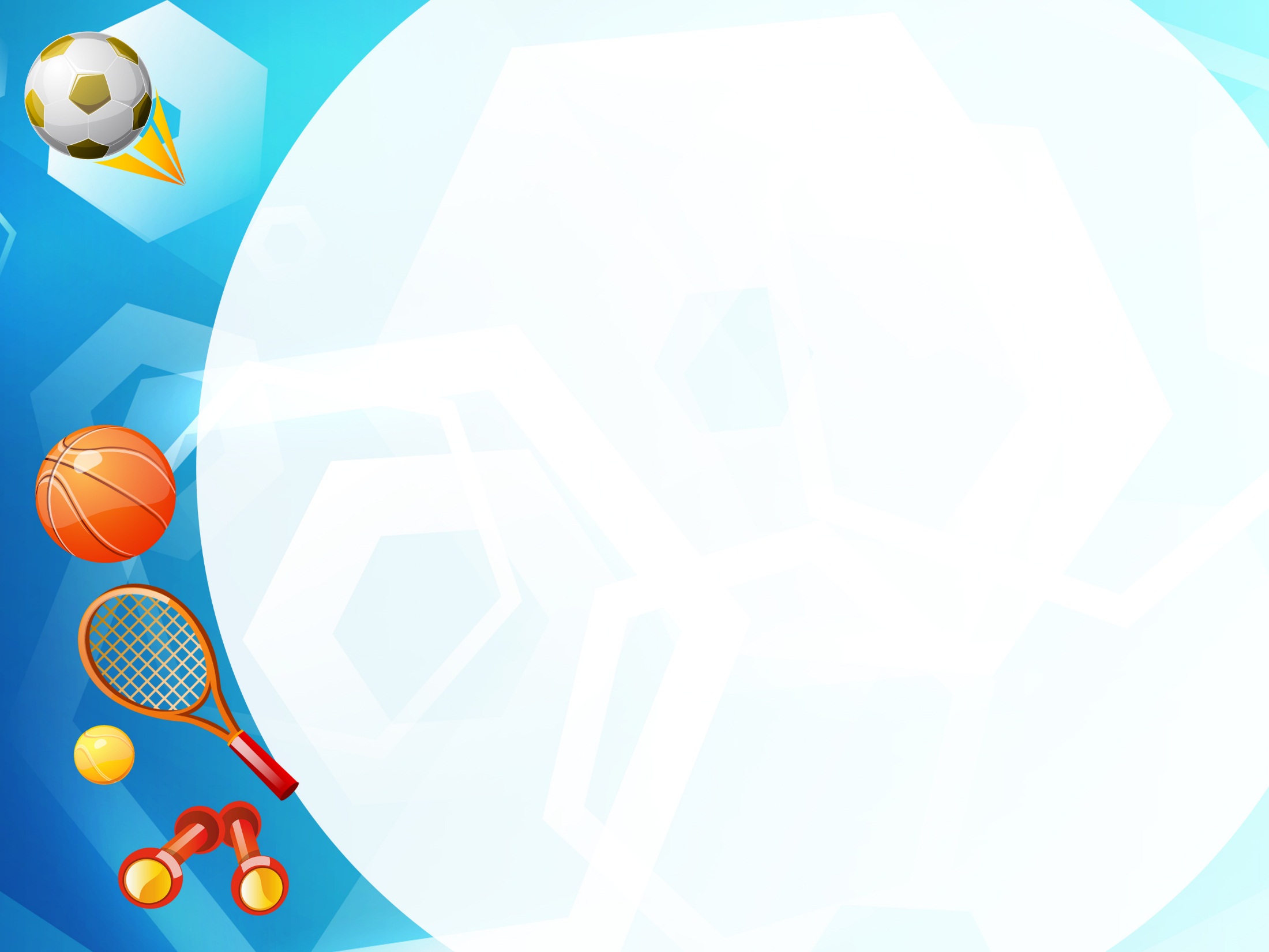 Муниципальное казенное дошкольное образовательное учреждение 
Шелеховского района «Детский сад № 10 «Тополек»




Упражнения, запрещенные и ограниченные к применению в дошкольном образовательном учреждении




 Подготовила инструктор
 по физической культуре 
Гаврилова Евгения Владимировна
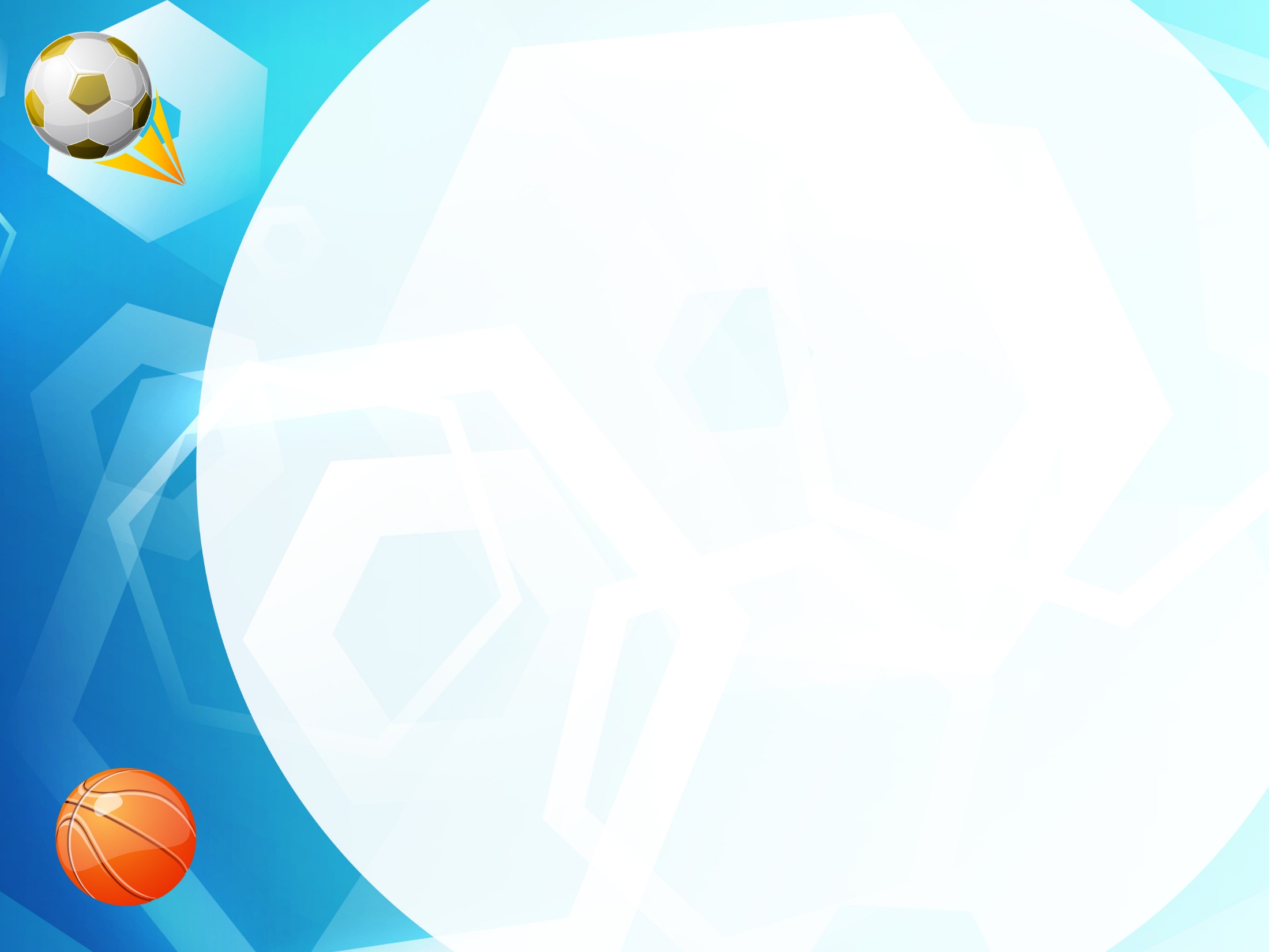 Согласно  п.12.1     СанПиН 2.4.1.3049-13 "Санитарно-эпидемиологические требования к устройству, содержанию и организации режима работы в дошкольных организациях", утв. постановлением Главного государственного врача РФ 
от 30.07.2013
физическое воспитание детей должно быть направлено на улучшение состояния здоровья и физического развития, расширение функциональных возможностей растущего организма, формирование двигательных навыков и двигательных качеств.
Согласно  п.13.1     СанПиН 2.4.1.2660-10 "Санитарно-эпидемиологические требования к устройству, содержанию и организации режима работы в дошкольных организациях", утв. постановлением Главного государственного врача РФ от 22.07.2010 № 91.
физическое воспитание детей должно быть направлено на улучшение состояния здоровья и физического развития, расширение функциональных возможностей растущего организма, формирование двигательных навыков и двигательных качеств.
Памятка физкультурно- оздоровительной работы в ДОУ
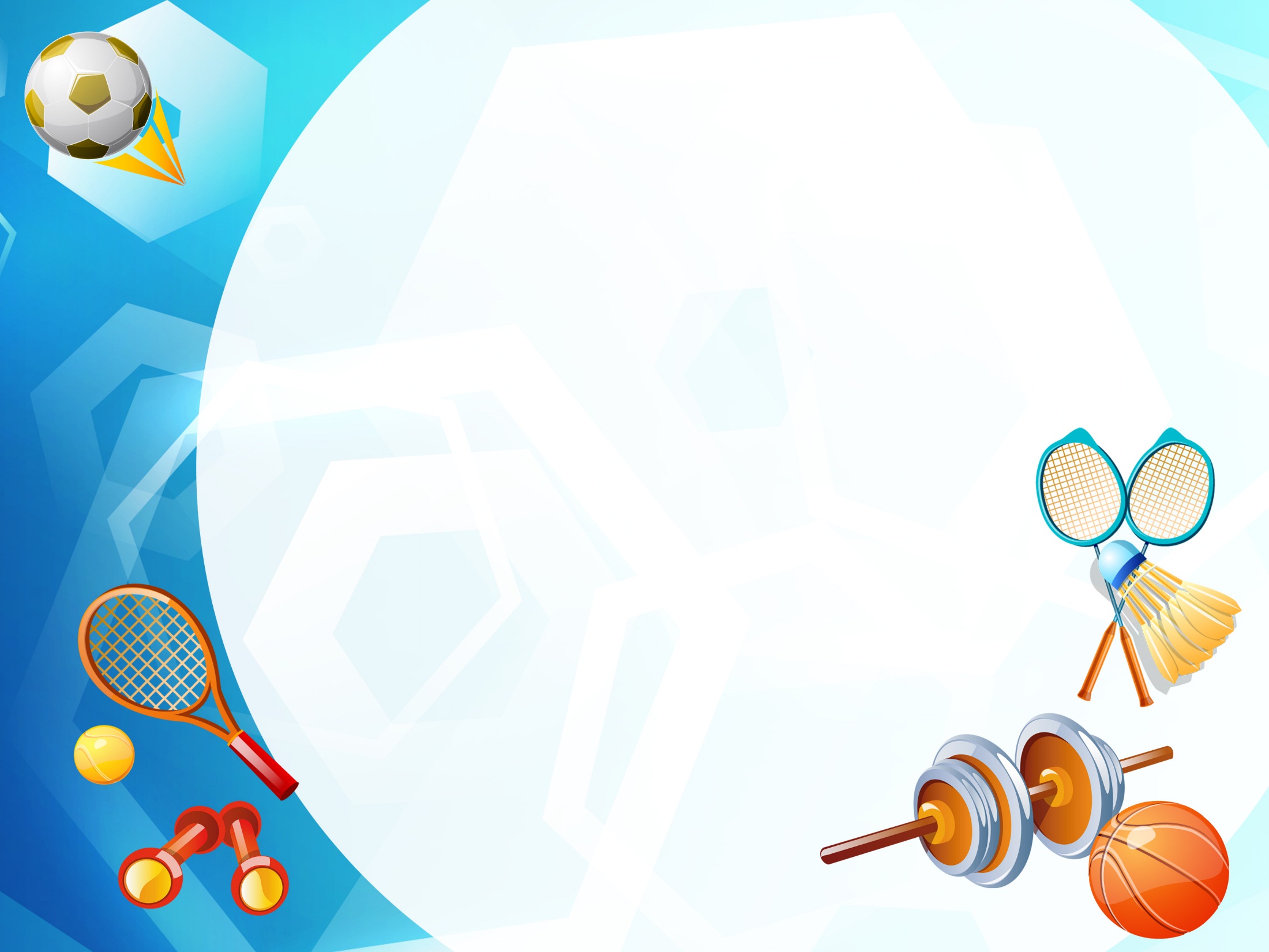 Интересно 
знать...